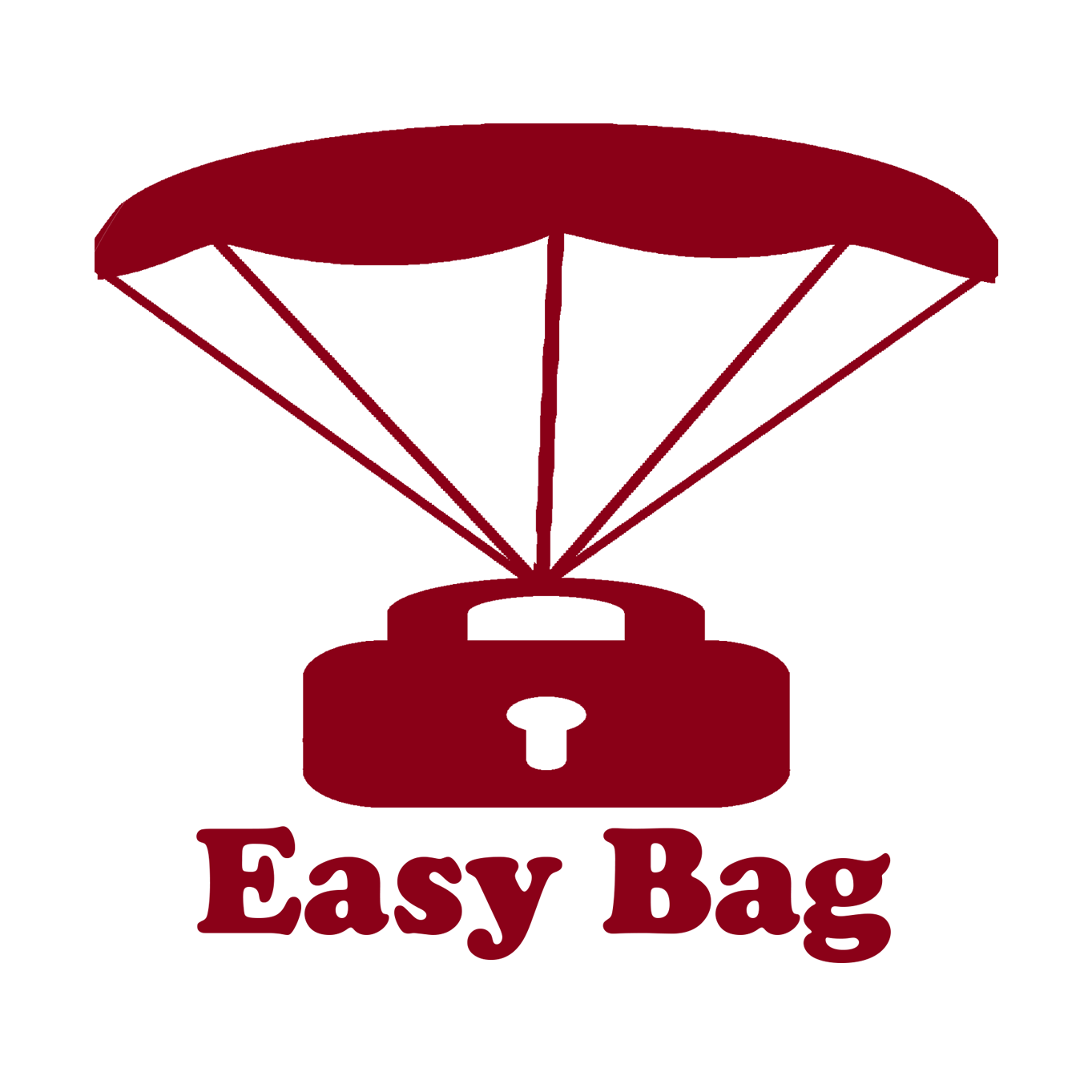 L’équipe Parachutech vous présente :
Le projet EasyBag
La sécurité notre priorité
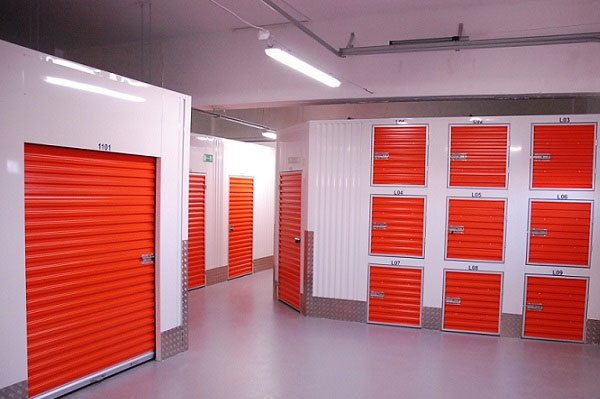 Transport sécurisé grâce À nos partenariats avec des entreprises de transports de QUALITÉs
Bornes sécurisées avec un accès par code ou carte 
Bagage suivi en temps réelle grâce À notre application EasyBag
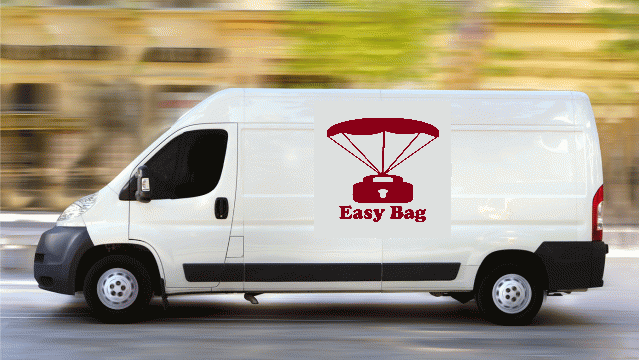 Choisir le service easybag
Un tarif exclusif pour le dépôt et le stockage des bagages À nos bornes
Un prix variable selon la taille du bagage et la distance du trajet demandé
Un Abonnement EASYBAG pour les utilisateurs fidÈles de nos services donnant droit à de nombreuses réductions et avantages